LB-CEGAR Lattice Traversal
Lattice traversal: based on DFS traversal on a graph + solver’s results
Input: Lattice
Output: safe, unsafe, or unknown 

Query: guards + literals + encoding of the problem
Guard = defines an interval in the input domain Df  of a library function  f



We describe the lattice traversal for 3 Cases:
Single lattice (basic) – Slide 2
Multiple lattices (general) – Slide 3
Optimized (with heuristics) – Slide 4
✓ guard = (x > 0) for a function f(x) on R
✗ guard = (x > 0 || x < -50) for a function f(x) on R
1
LB-CEGAR Lattice Traversal (basic)
Lattice traversal: based on DFS traversal on a graph
Query: guards + literals + encoding of the problem
                            of the current element

Input: a lattice L of function f
Traversal: DFS + last result from solver
SAT: DFS as is (single step to next element)
UNSAT: treats the current element as (if it were) a leaf
Call SMT solver per first-time-visit node
Current element  current visited node
Output:
Safe: once union of UNSAT-queries’ guards is Df
Unsafe: a real counterexample when get SAT
Unknown: otherwise (i.e., cannot prove safety nor find a counterexample)
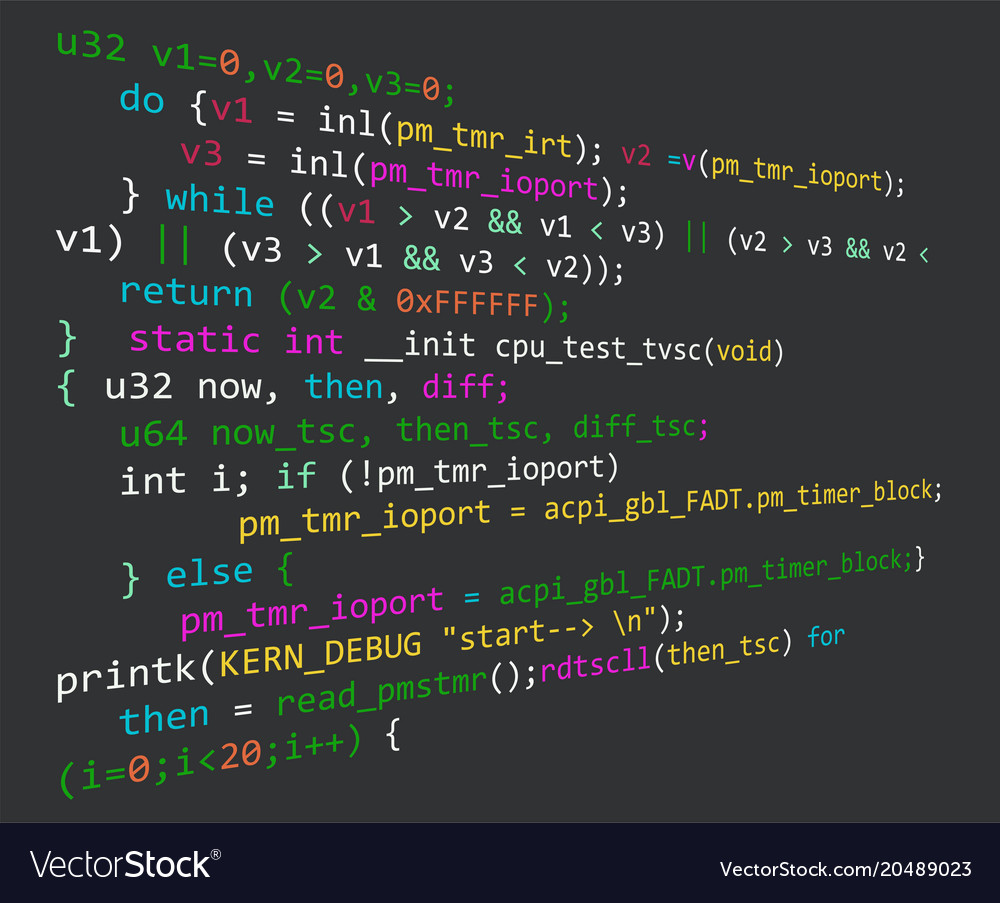 + property +
LB-CEGAR
safe, unsafe, 
or unknown
2
LB-CEGAR Lattice Traversal (general)
N > 1  simulates the traversal on all lattices in a fix order
N lattices  L[1]…L[N] (arbitrary order)
Query: guards + literals + encoding of the problem
           of the current elements in L[1]…L[i]

Input: a lattice L[1]…L[N] of function f1,…,fn
Traversal: for lattice L[i] 
SAT: DFS as is for L[i+1] if with L[i+1] still unsafe/unknown then DFS for L[i]
UNSAT: as basic case (slide 2) where L is now L[i]
Call SMT solver per first-time-visit node from last call to (L[i] + ⊥)
Starts from L[1] + ⊥
Current element  current visited node in L[i]
Output:
Unsafe or Unknown as basic case (in slide 2)
Safe: once union of UNSAT-queries’ guards covers Df1 x … x Dfi  (for some i ≤ N)
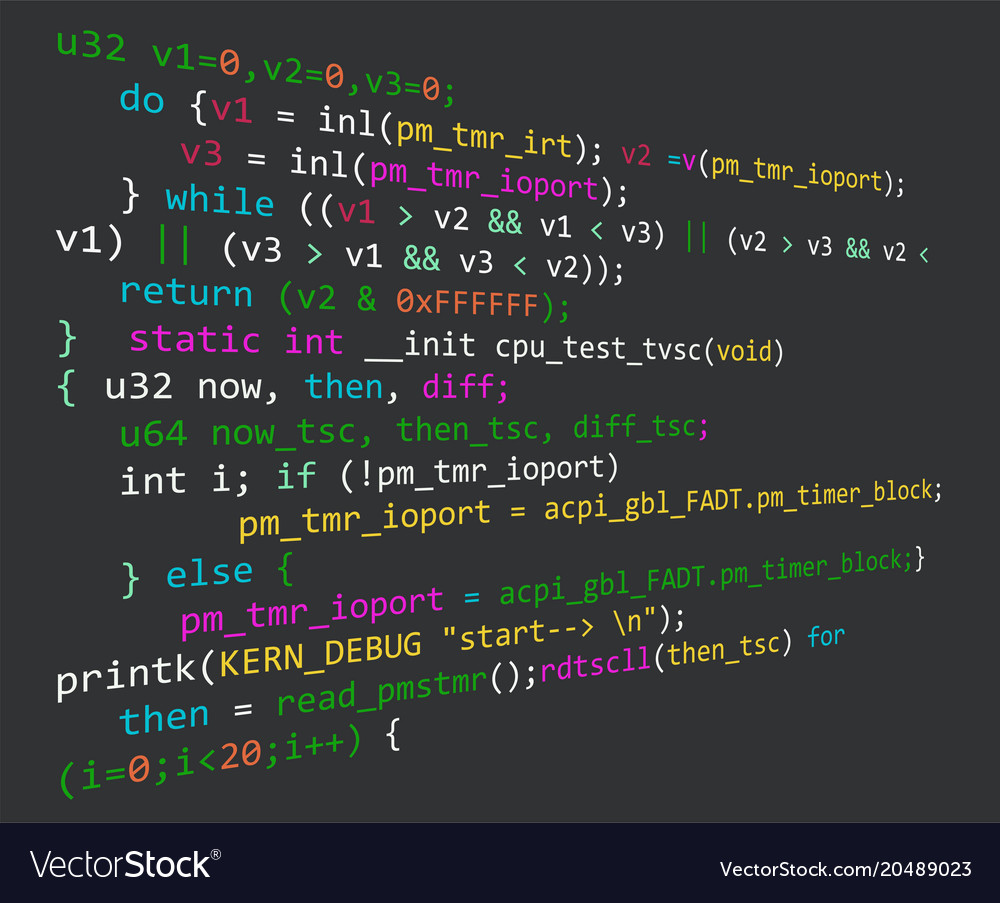 + property +
LB-CEGAR
safe, unsafe, 
or unknown
3
LB-CEGAR Lattice Traversal (with heuristics)
General version: worst case queries all combinations of Lattices’ elements
The goal is to skip some of the combinations of subsets
E.g., if a larger set of guarded literals was in a query, we don’t really need to query with any of its subsets.

Guiding by spurious counterexample CEX:
L[1]…L[N] lattices – Optimized LB-CEGAR – order by CEX instead of arbitrarily
UNSAT: as general case (slide 3)
SAT: DFS as is for L[j] OR for L[i] any of which that refines the current CEX (j≠i , 1 ≤  j ≤ N) 
Starts from L[i] + ⊥ thus i is index of the lattice that refines CEX (we always start the refinement because of a spurious counterexample!)

Additional optimization of LB-CEGAR’s lattice traversal are in the paper
4